WATER BUDGETSinMESOPOTAMIA(The Greater  Anatolia Project)
Does an upstream country
have a “natural right”
to take water
out of a river?
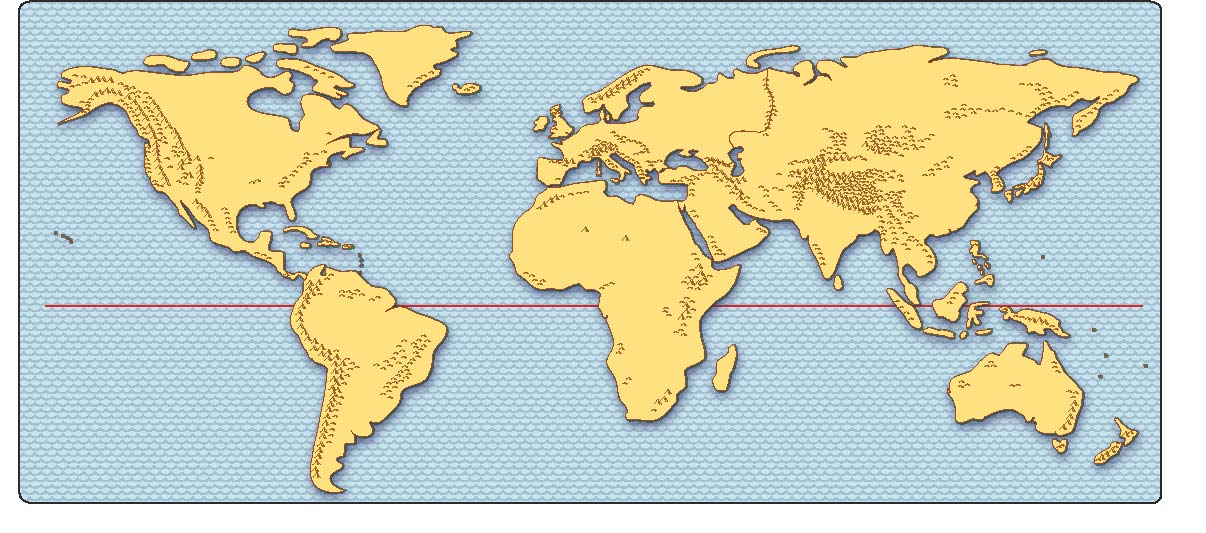 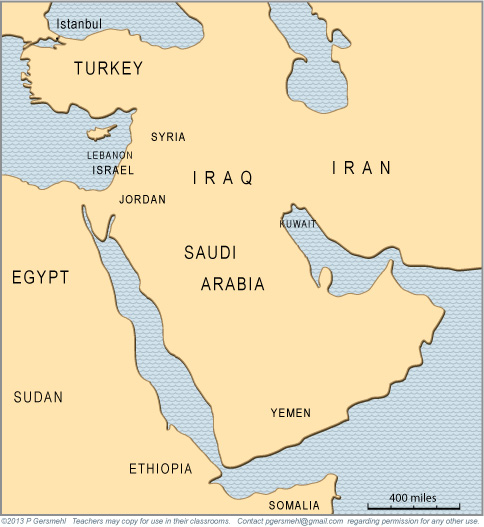 We’ll focus on three countries.
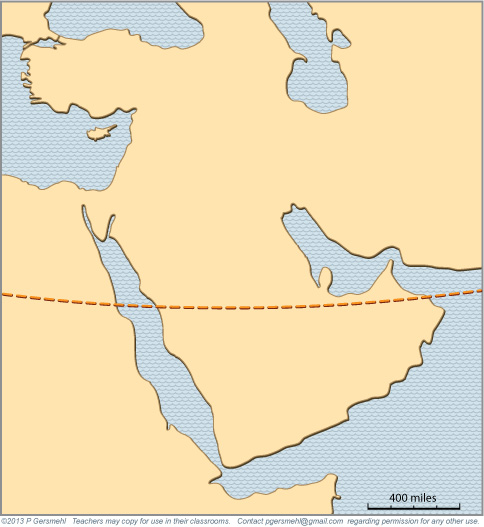 The Tropic of Cancer
runs right through this area.
What do you think
this line is?
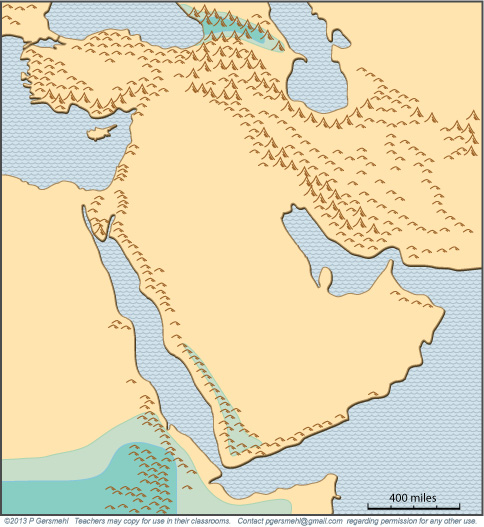 The highlands of Ethiopia
get some rain in summer.
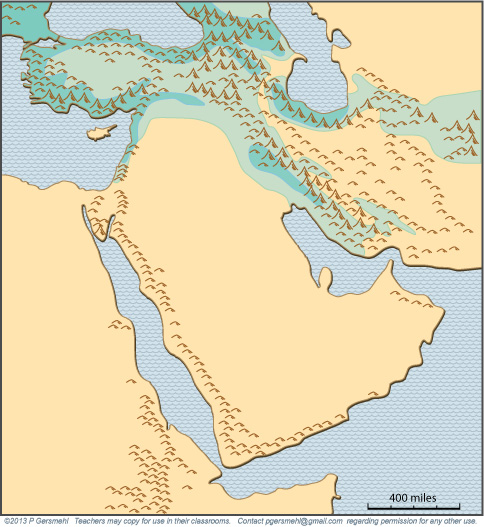 Parts of Turkey and Iran
get some rain in winter.
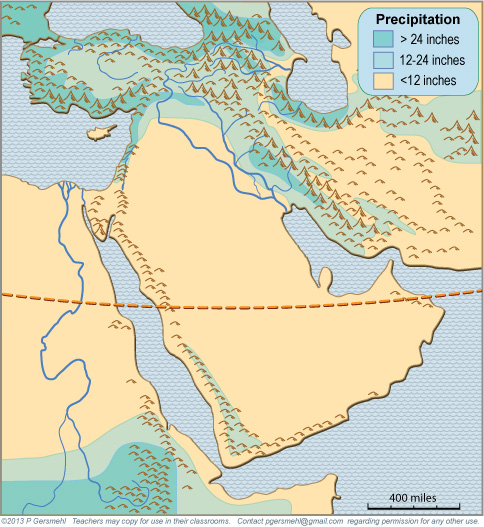 Two rivers
are really 
important.
Euphrates
and Tigris
flood
in early
spring
NILE
The area near the Tropic line
is a very dry desert.
floods
in late
summer
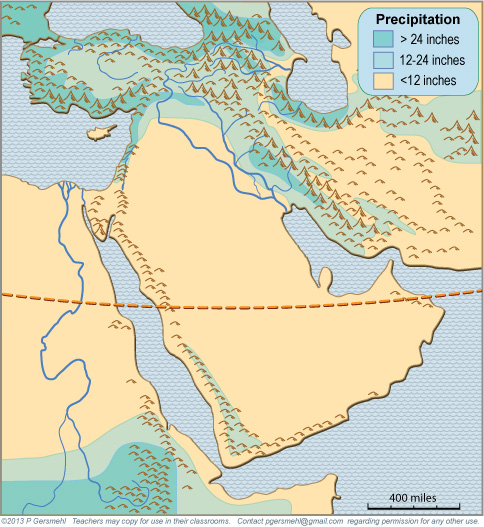 We’ll focus on
the source area
of the Tigris  
and Euphrates
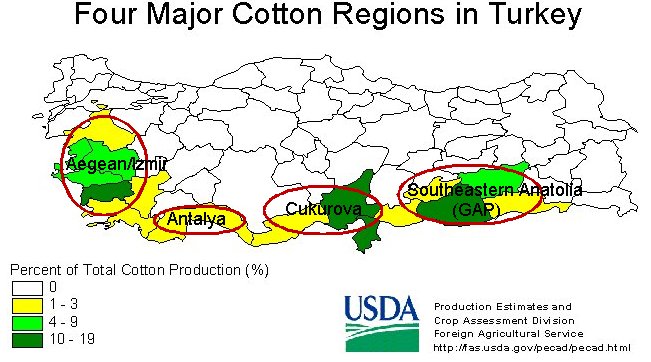 This is the Ataturk Dam

(It is named for the leader who is
   called “the father of modern Turkey.”)
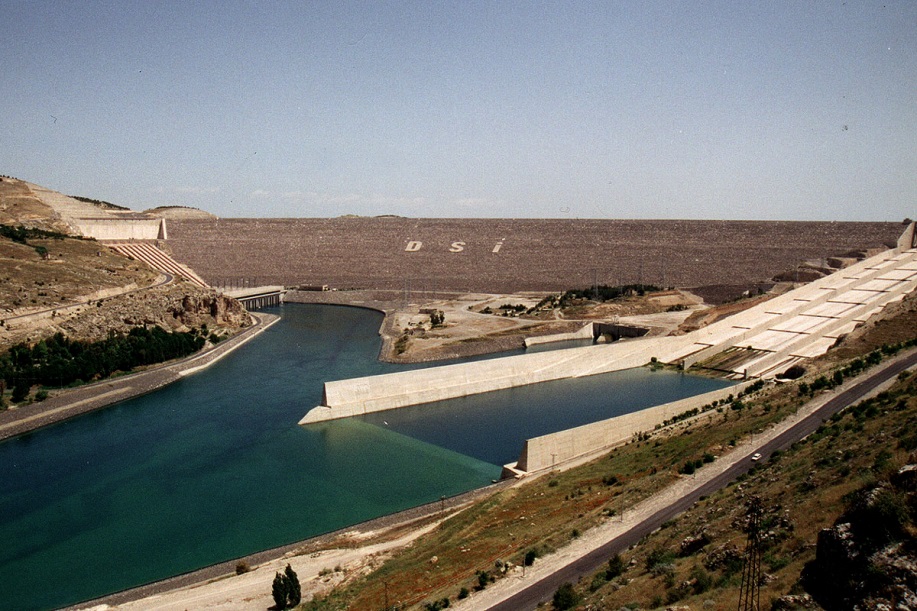 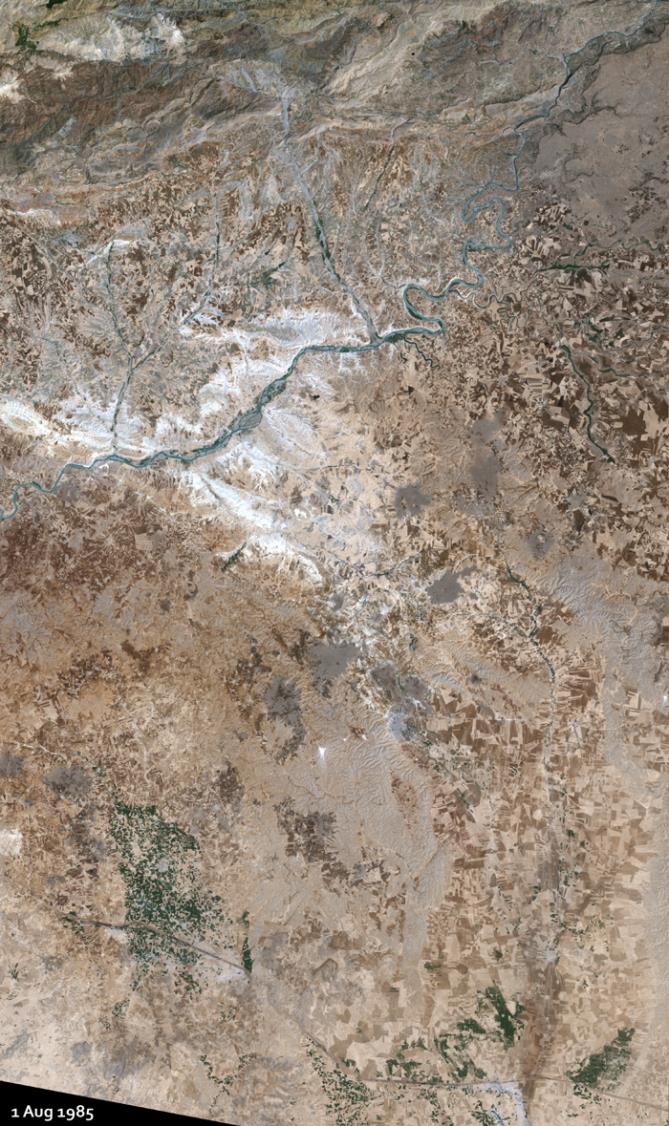 1985
This is the area as seen
from a satellite before the dam.
The white color is salt in the desert!
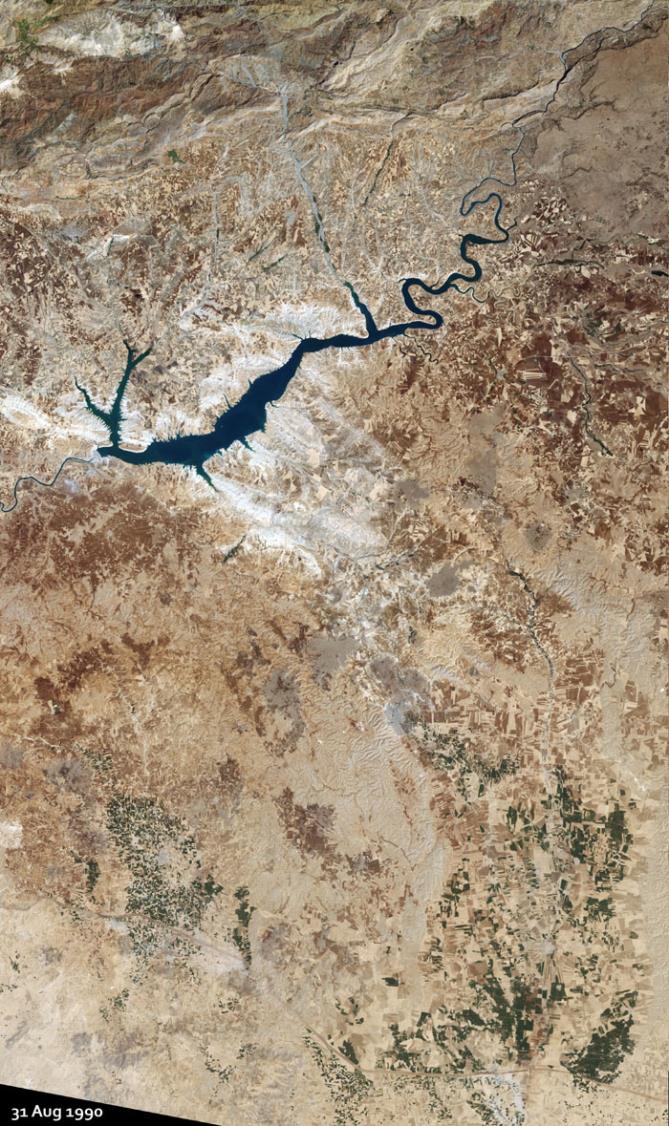 1990
Ataturk
Dam
The reservoir (lake) 
upstream of the dam
is starting to fill up.
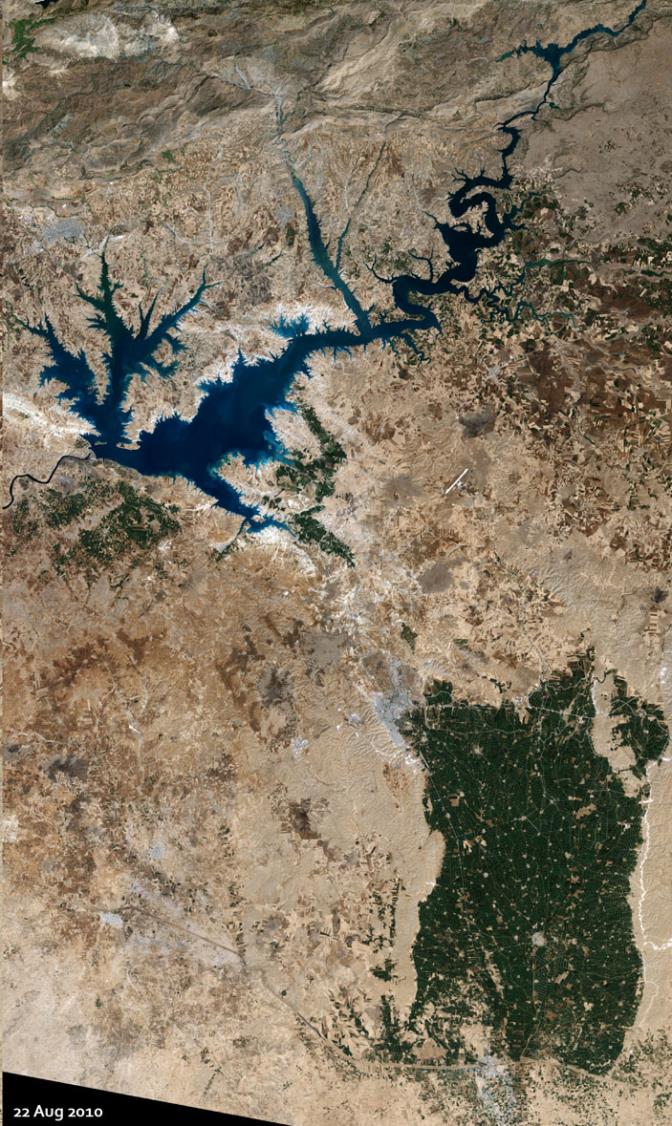 2010
The reservoir 
is nearly full.
And they 
are sending
water to irrigate
these fields.
Another view of the dam
and the lake behind it.
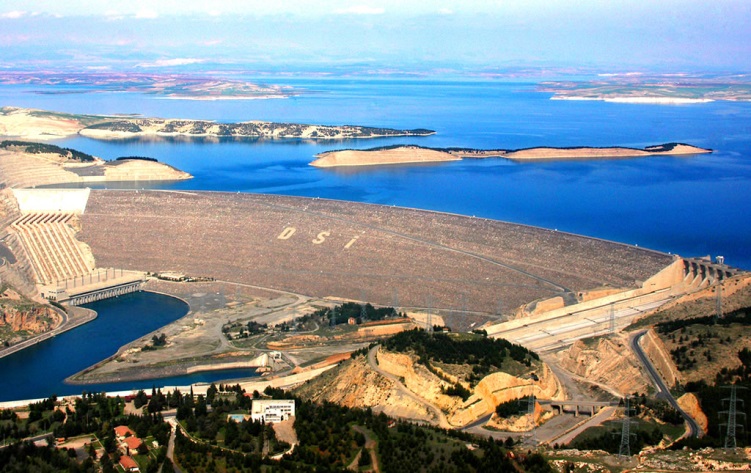 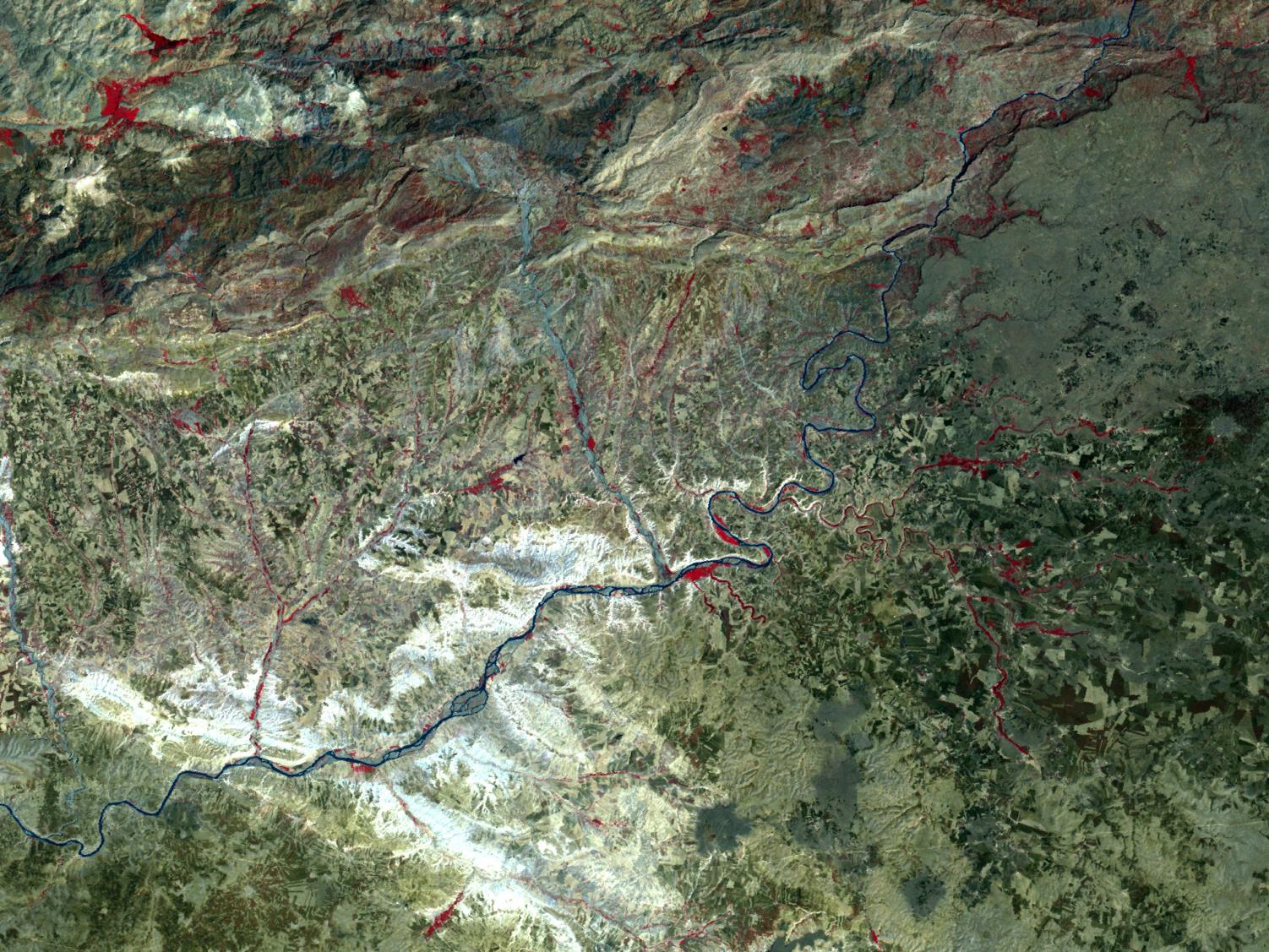 This is the view
from a different satellite
before the dam was finished.
The analyst “trained” the computer to    
   1. find all the places that look like
          they have healthy green plants
              and
   2. color them a bright red
          so we can see them more easily.
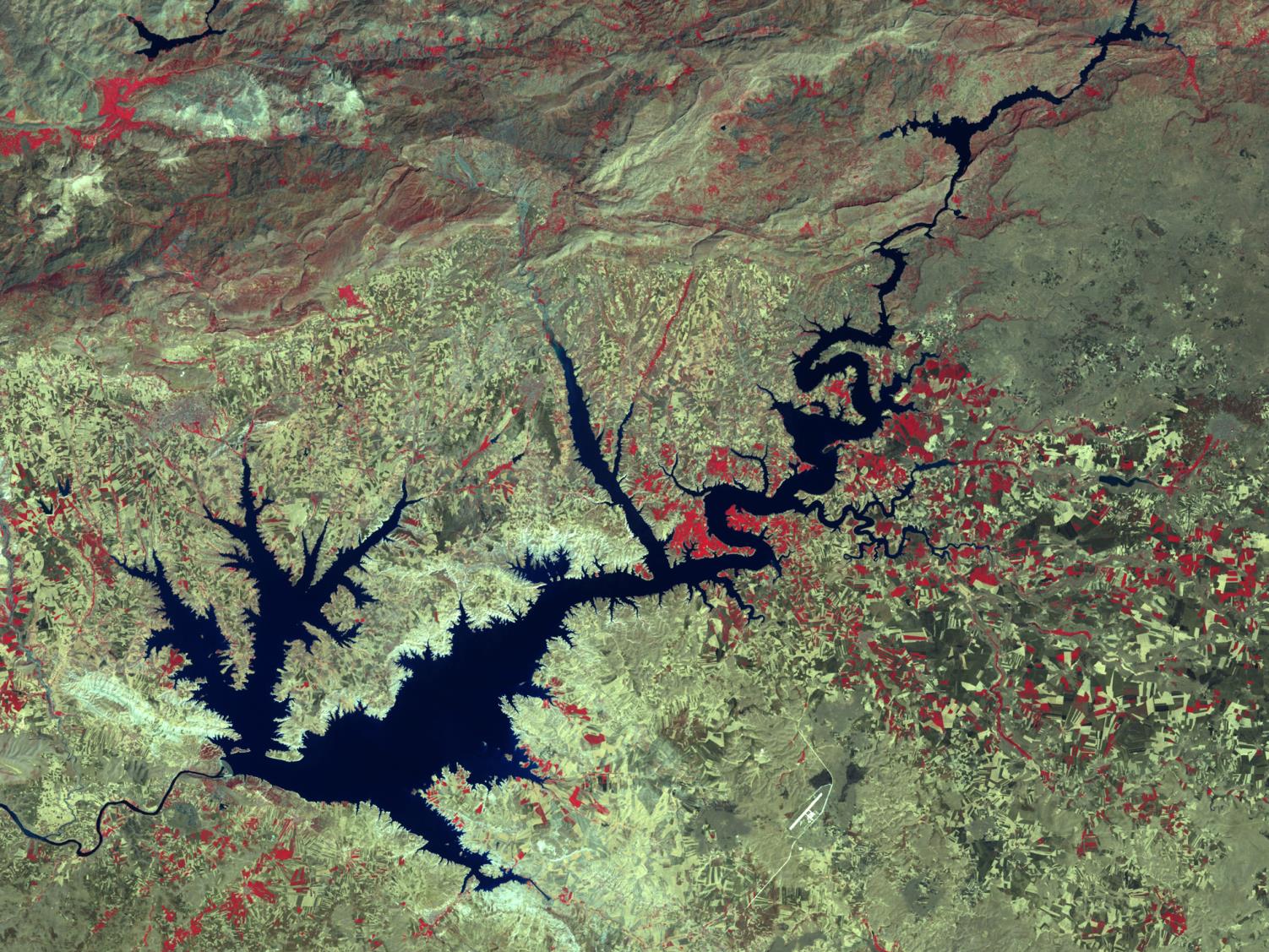 This is the view
after the dam was finished
and the reservoir filled with water.
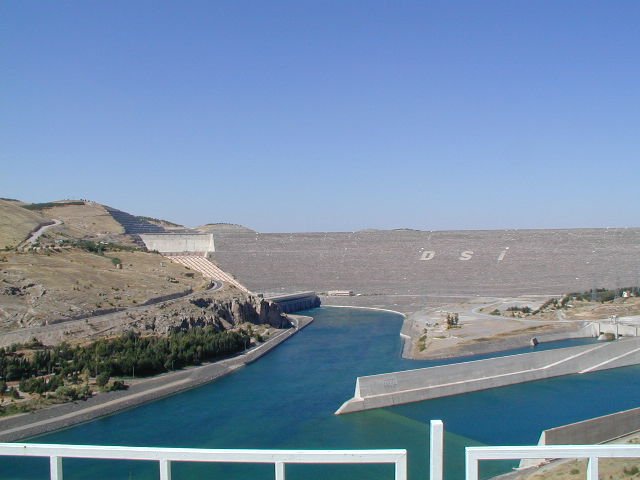 The dam has
electric generators.
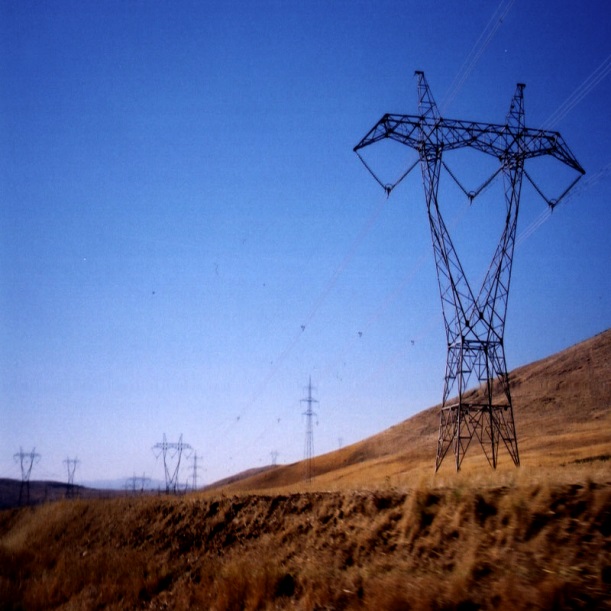 These powerlines
carry the electricity
to nearby cities.
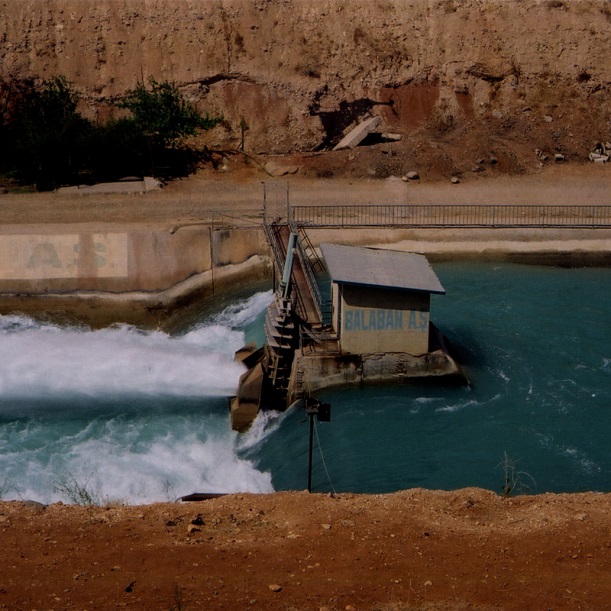 A control gate
monitors the flow
of water to the fields.
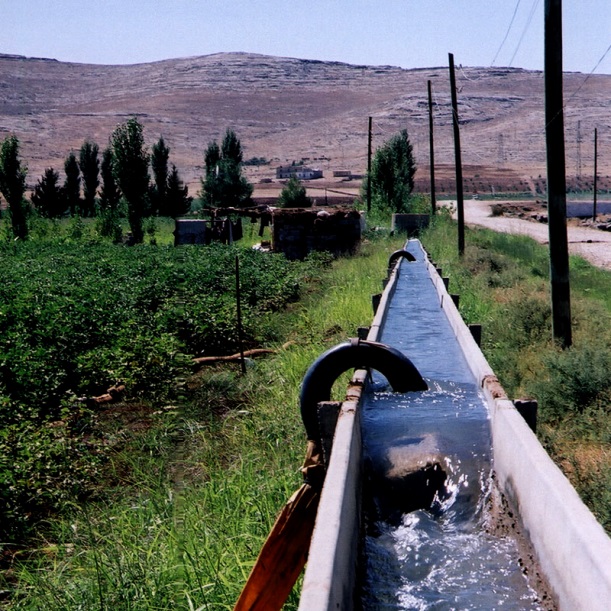 Small canals
distribute the water
in the irrigated area.
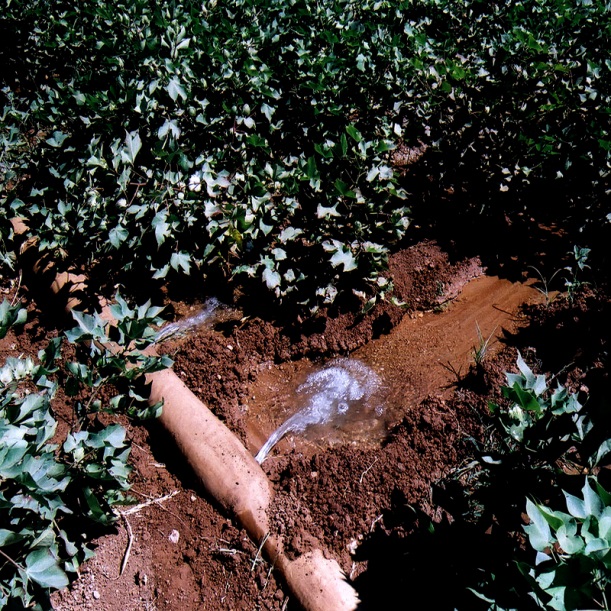 Small ditches and pipes
carry the water
to individual fields.
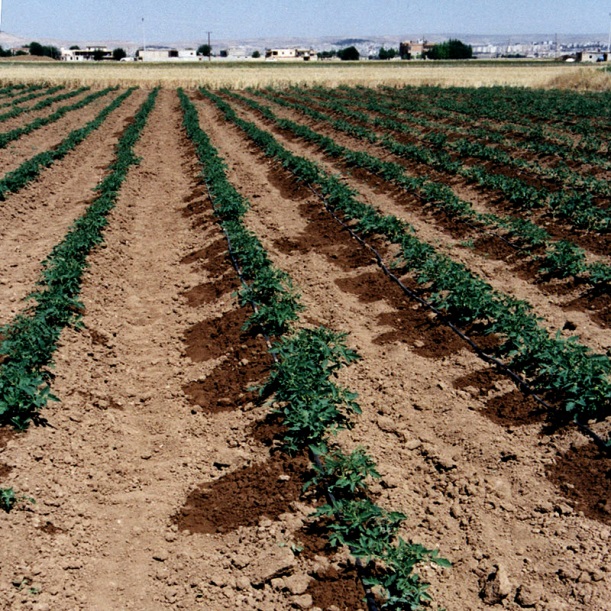 These tiny pipes
are part of a “drip”
irrigation system.
Review
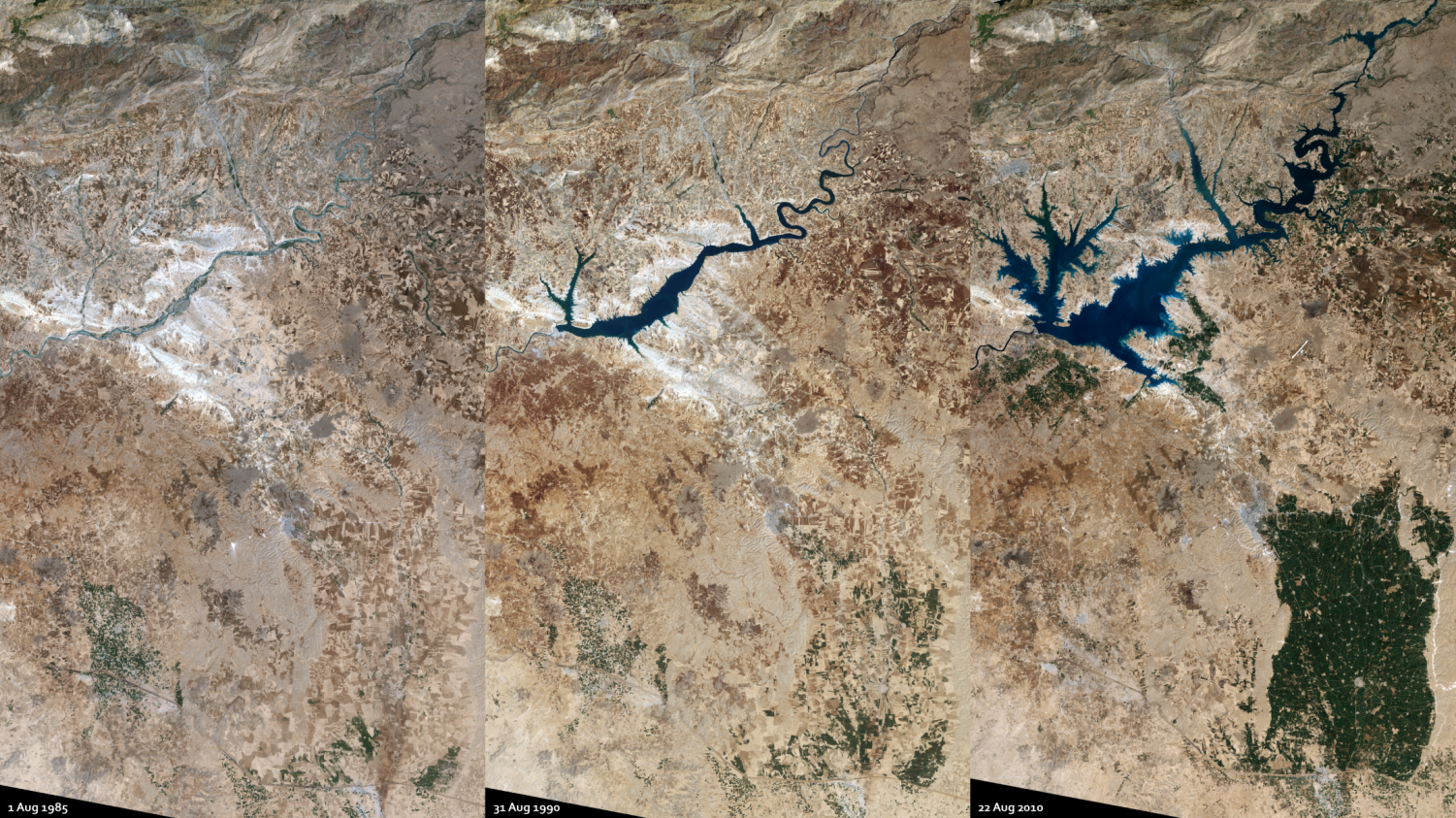 Dam
Reservoir
Salty desert
Irrigated
fields
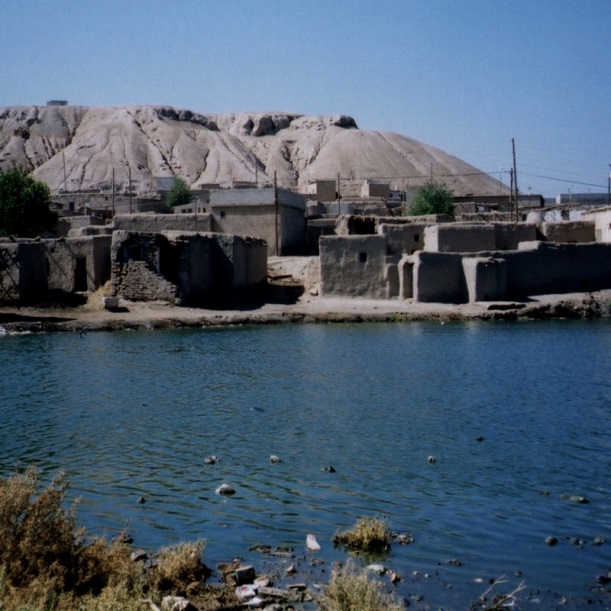 A problem:

Some small villages
were flooded
by the rising lake.
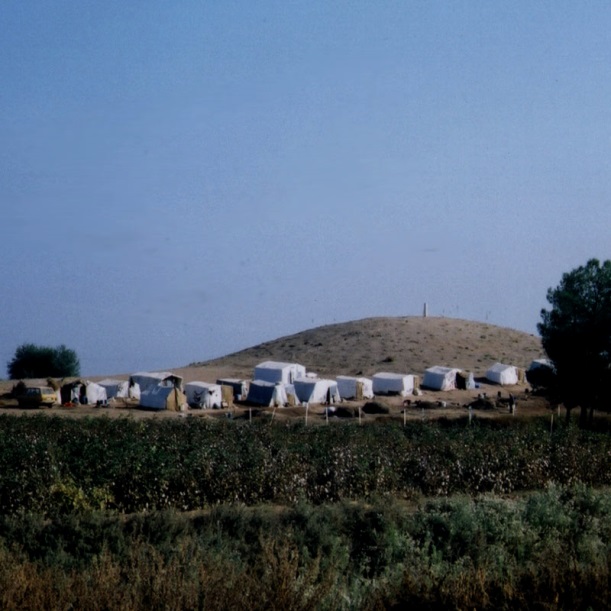 Even in 1996,
some “displaced people”
were living in tent camps
after their towns
were flooded.
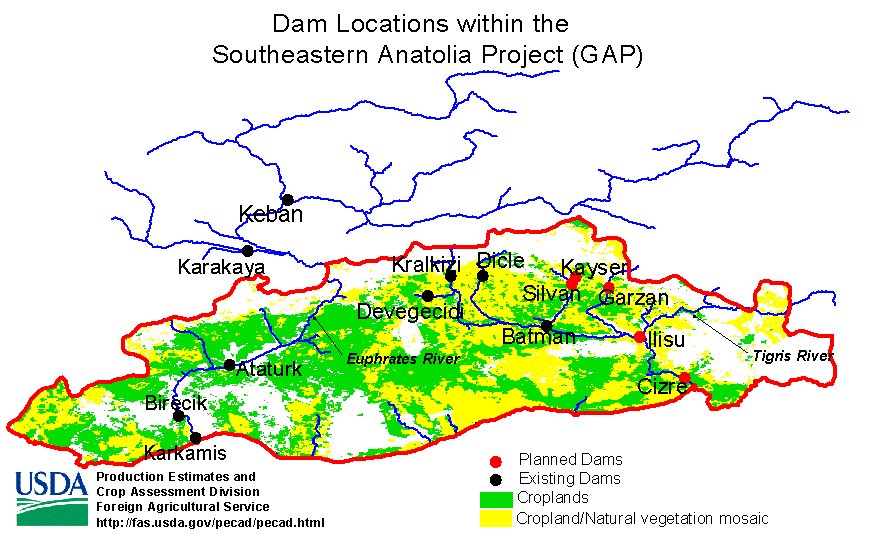 The Ataturk Dam
is just one of many
in the GAP
(Greater Anatolia Project).
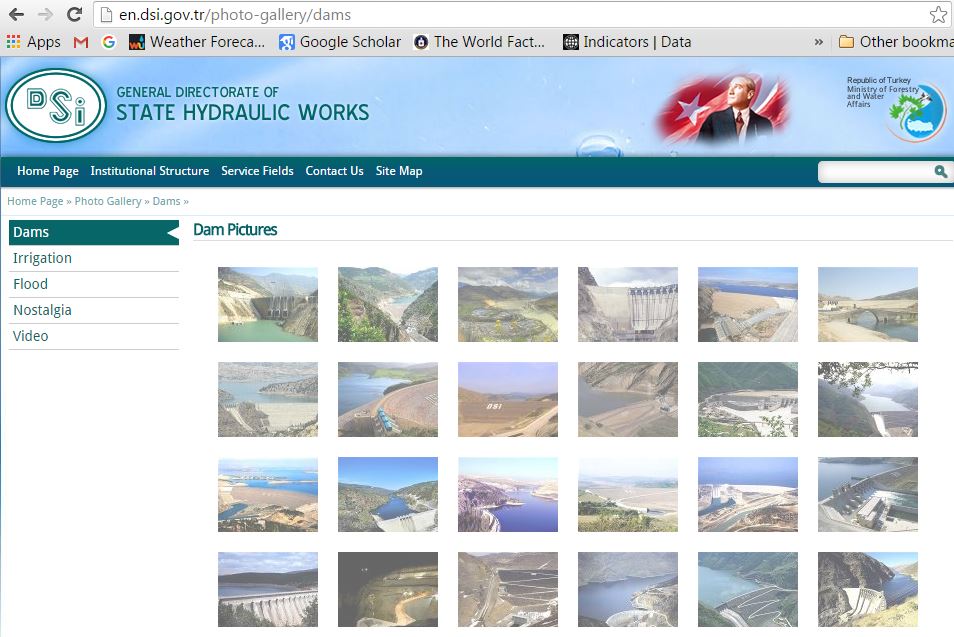 You can see pictures
of some of the dams
on the website of the
Turkish government.
WATER BUDGET FOR A PLACE
WATER BUDGET FOR A PLACE
INFLOW
The amount of water
flowing into an area
from upstream
in a river system
WATER BUDGET FOR A PLACE
INFLOW
RAIN & SNOW
The amount of water
in the precipitation
that falls on the place
WATER BUDGET FOR A PLACE
The amount of water
taken out of the river
by people in the place
INFLOW
RAIN & SNOW
WITHDRAWAL
WATER BUDGET FOR A PLACE
INFLOW
The amount of water
flowing downstream
to the next place
RAIN & SNOW
WITHDRAWAL
OUTFLOW
It’s like your budget for a week.

Inflow is what your parents give you (can be zero!)
Addition is what you earn yourself.
Withdrawal is what you spend.
Outflow is what you have left.
WATER BUDGET FOR A PLACE
INFLOW
RAIN & SNOW
WITHDRAWAL
OUTFLOW
PAST
WATER BUDGET FOR A PLACE
TURKEY
No inflow in Turkey,
because both rivers start 
in the hills of Anatolia
0
INFLOW
RAIN & SNOW
WITHDRAWAL
OUTFLOW
PAST
WATER BUDGET FOR A PLACE
TURKEY
0
INFLOW
+38
RAIN & SNOW
-4
WITHDRAWAL
=34
OUTFLOW
PAST
WATER BUDGET FOR A PLACE
TURKEY
SYRIA
0
34
INFLOW
+38
+2
RAIN & SNOW
-4
-7
WITHDRAWAL
=34
=29
OUTFLOW
PAST
WATER BUDGET FOR A PLACE
TURKEY
SYRIA
IRAQ
0
34
29
INFLOW
+38
+2
+32
RAIN & SNOW
-4
-7
-38
WITHDRAWAL
=34
=29
=23
OUTFLOW
PRESENT
WATER BUDGET FOR A PLACE
TURKEY
SYRIA
IRAQ
0
23
15
INFLOW
+37
+2
+31
RAIN & SNOW
-14
-10
-39
WITHDRAWAL
=23
=15
=7
OUTFLOW
FUTURE  PLANS
WATER BUDGET FOR A PLACE
TURKEY
SYRIA
IRAQ
0
10
0
INFLOW
+36
+2
+30
RAIN & SNOW
-26
-18
-48
WITHDRAWAL
=??
=??
=10
OUTFLOW
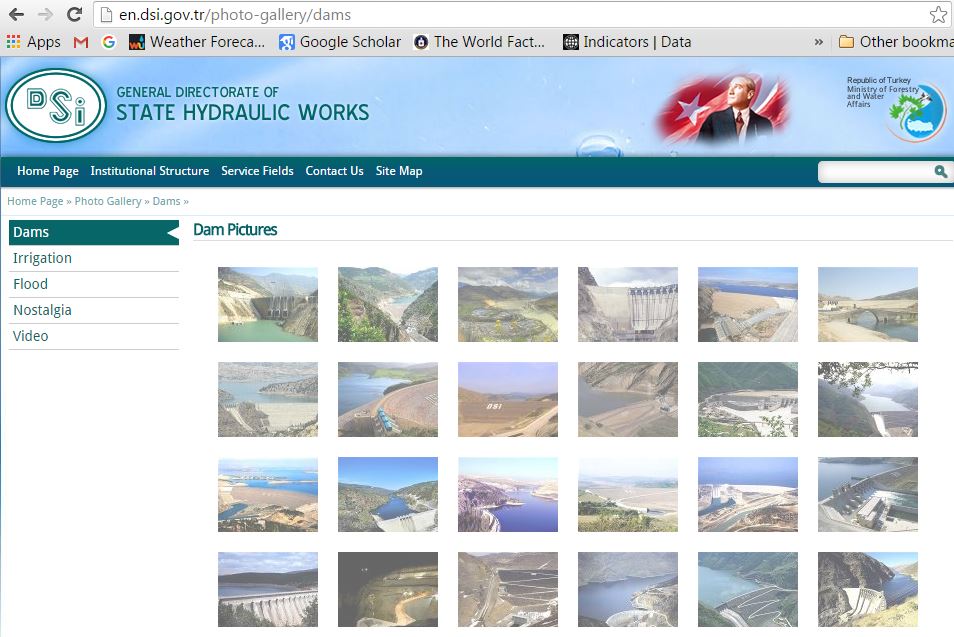 QUESTION

People in Turkey are proud
of their dams and green fields.

BUT
Is it fair for them
to keep building them?
Before you decide too quickly –

Scientists note
that the best sites for building dams
are in the hills and valleys of Turkey,
not the flat floodplains of Syria and Iraq.

Turkey has offered to store water
and sell it to Syria and Iraq
in the months when it is needed.
Like the Aral Sea, and the Colorado River,
and the Huang He, and the Indus Valley,
and the Rio Grande, and . . . and . . . 
this is a classic choice between
conflict and cooperation
Otherwise, a lot of water
is wasted in floods that occur
in the wrong time of year.
QUESTION

What would you recommend?
Copyright 2015, Phil Gersmehl
Photos by D Brown, M Harris, and P Gersmehl

Teachers who saw this presentation at a workshop
or downloaded it from our internet site have permission
to make a copy on their own computers for these purposes: 
         1. to help them review the workshop,
         2. to show to colleagues or administrators,
         3. to show the presentation in their own classrooms                or at sessions they lead at teacher conferences,
         4. to use individual frames (with attribution)               in their own class or conference presentations.

For permission for any other use, 
including posting frames on a personal blogor uploading to any network or website, 
contact pgersmehl@gmail.com